Заняття 27.04.2022
Призначення крила літака:
Створення під’ємної сили, яка необхідна для польоту на всіх режимах і при виконанні маневрів 
Крило забезпечує поперечну стійкість та керованість літака 
На крилі можуть розміщуватися двигуни
Стійки шасі можуть кріпитися до крила  
Внутрішні об’єми крила використовуються для розміщення палива
Основні вимоги до крила літака:
Аеродинамічні вимоги: 
мінімальний опір на всіх режимах польоту; 
максимальне значення коефіцієнта під’ємної сили з використанням механізації та без неї; 
максимальне значення аеродинамічної якості крила та літака в цілому;
забезпечення необхідної стійкості та керованості літака
Констурктивні та масові вимоги: 
достатня міцність та жорсткість крила при його мінімальній масі;
відсутність залишкової деформації при навантаженнях, що не перевищують експлуатаційні навантаження; мала зміна аеродинамічної форми при деформації конструкції
Конструкційна цілісність в місцях з’єднання крила і фюзеляжу, шасі, двигунів.
Максимально можлива втомна міцність конструкції 
Наявність в крилі об’єму для розміщення палива та агрегатів
Технологічні вимоги: простота виготовлення, мінімальна вартість виготовлення конструкції. 
Експлуатаційні вимоги: доступ до агрегатів, вузлів кріплення, обладнання, зручність виконання ремонту, технічного огляду та монтажу необхідних вузів та деталей
Основні вимоги до крила літака:
1.Низьке значення лобового опору
2.Високе значення під’ємної сили
3.Високе значення якості крила
4.Стабільність і керованість
5.Паливо, обладнання… 
6.Мала вага, висока міцність, надійність, довговічність, жорсткість
7.Запобігання аеропружності
8.Простота обслуговування
9.Передові технології, низька вартість виготовлення та ремонту
Площа крила з напливами
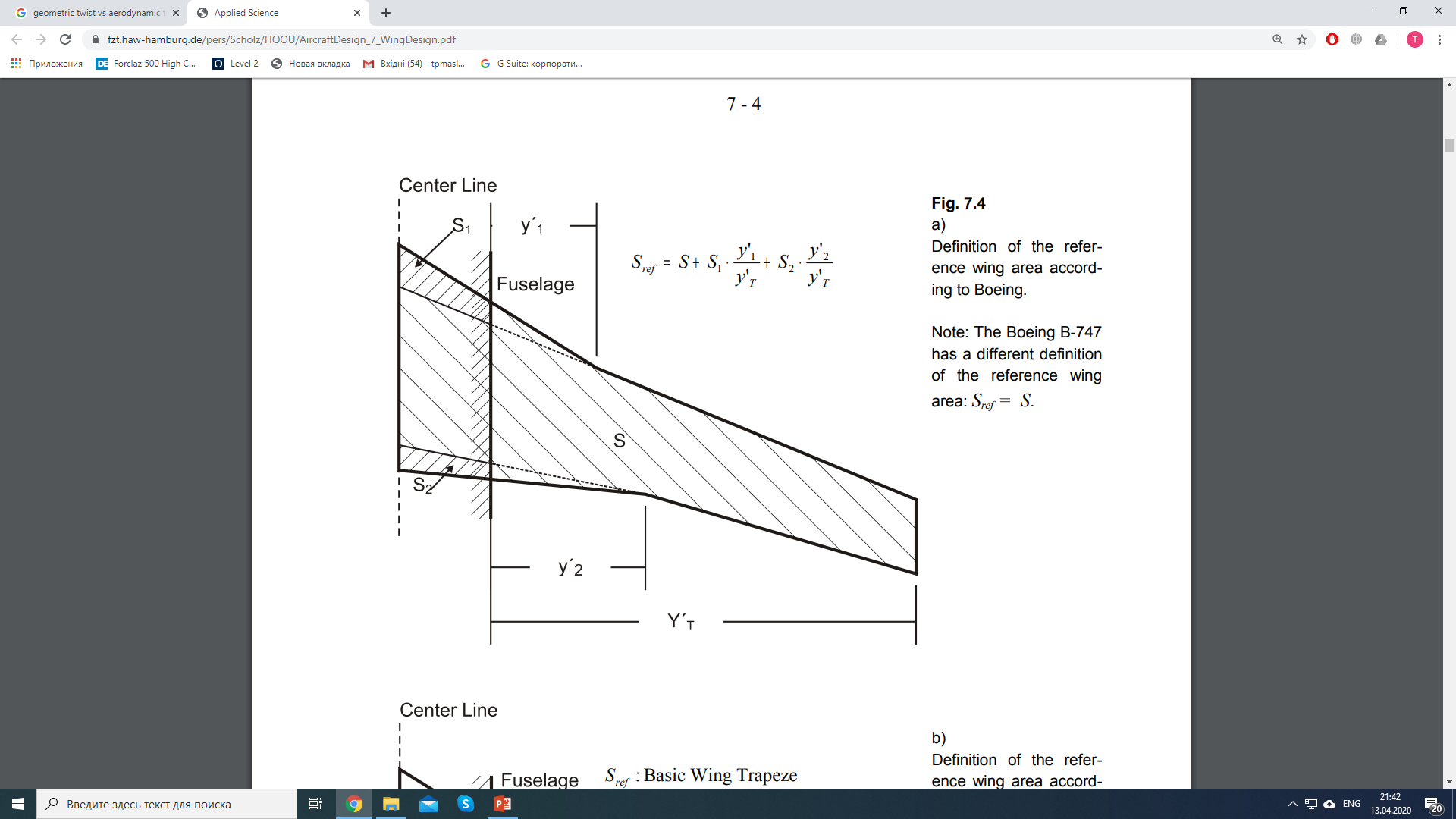 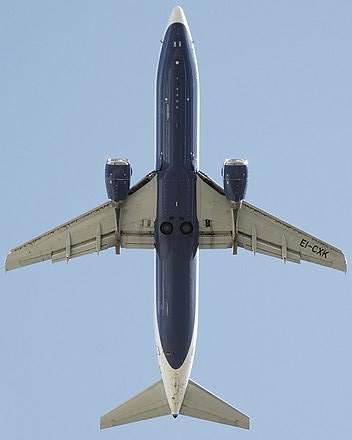 За кількістю крил
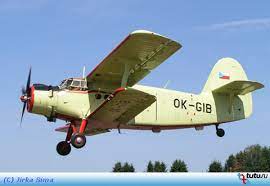 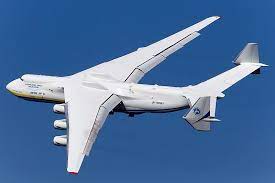 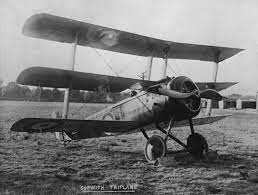 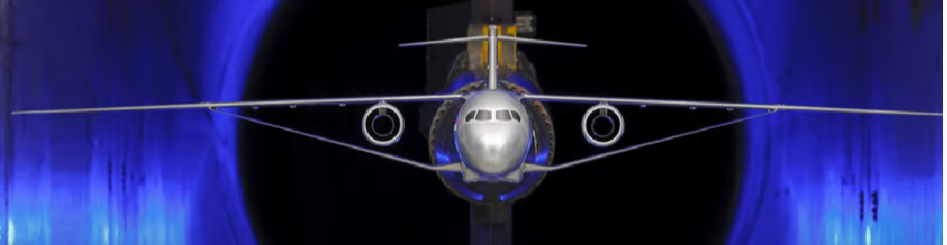 Трансзвукове крило
High-speed test. Cruise performance
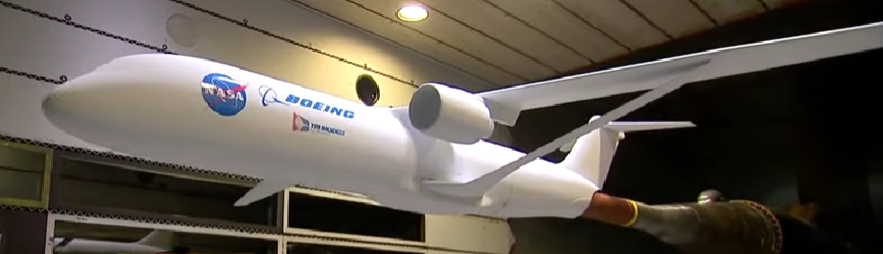 Aeroelastic tests. Flutter tests. Ground vibration tests
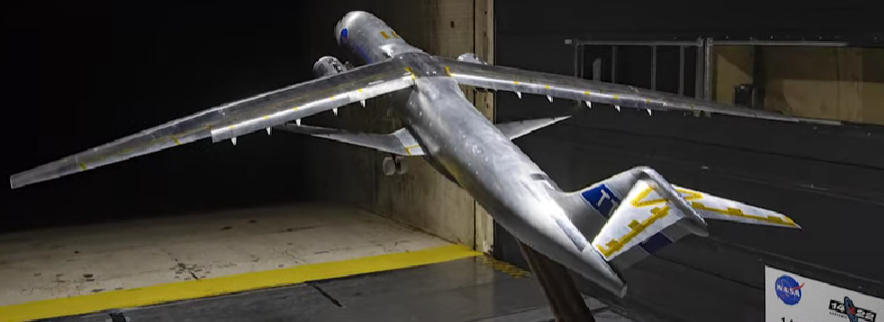 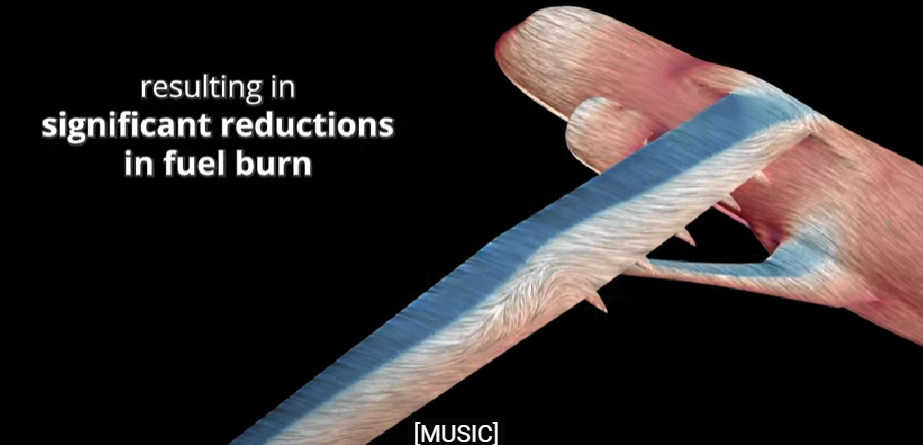 High-speed test
High-speed test
Розміщення крила відносно фюзеляжу:високоплан, середньоплан, низькоплан
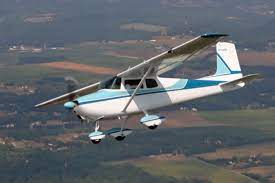 Форма крила в плані
Геометрія крила
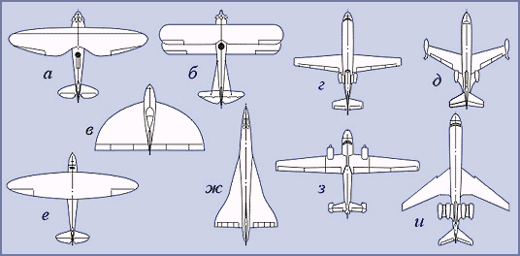 За формою крило може бути прямокутним, трапецієподібним, трикутним, еліптичним і стріловидним. Або поєднання деяких
Профіль крила
Передня кромка аеродинамічного профілю - це частина, яка першою зустрічається з повітрям. Якщо аеродинамічний профіль розроблений для роботи на високій швидкості, його передня кромка буде дуже гострою, як у більшості сучасних винищувачів. Якщо аеродинамічний профіль розроблений для створення більшого підйому при відносно низькій швидкості, як у Cessna 150 або Cherokee 140, передня кромка буде товстою. Насправді, надзвуковий винищувач і легкий гвинтовий літак — це практично два кінці спектру. Більшість інших літаків лежать між цими двома
Задня кромка — це задня частина аеродинамічного профілю, частина, на якій повітряний потік над верхньою поверхнею з’єднується з повітряним потоком над нижньою поверхнею. Конструкція цієї частини настільки ж важлива, як і дизайн передньої кромки. Це пов’язано з тим, що повітря, що протікає над верхньою та нижньою поверхнями аеродинамічного профілю, має бути спрямоване таким чином, щоб воно зустрічалося з якомога меншою турбулентністю, незалежно від положення аеродинамічного профілю в повітрі.
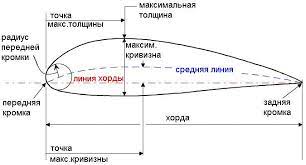 Профіль крила – форма поперечного перерізу крила площиною, що паралельна площині симетрії літака
Великі авіакомпанії, такі як Boeing і Airbus, можуть розробляти власні аеродинамічні покриття. Однак на етапі попереднього проектування звичайним практичним є вибір аеродинамічного профілю з великої кількості аеродинамічних характеристик, геометричні та аеродинамічні характеристики яких доступні в аеронавігаційній літературі.
Профіль крила
The 737-1/2/3/4/500 aerofoil is made up of four specially designed Boeing aerofoil sections splined into one smooth surface as follows:
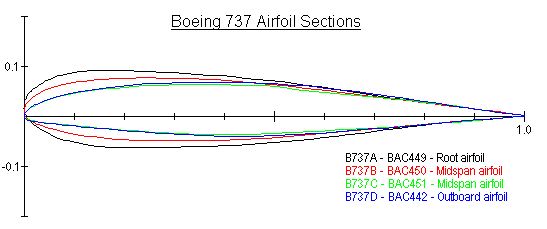 Дякую за увагу!
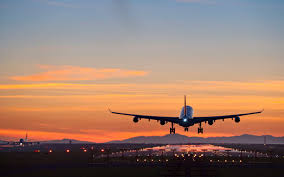 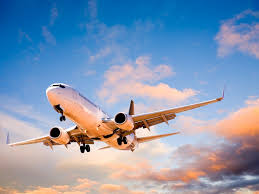 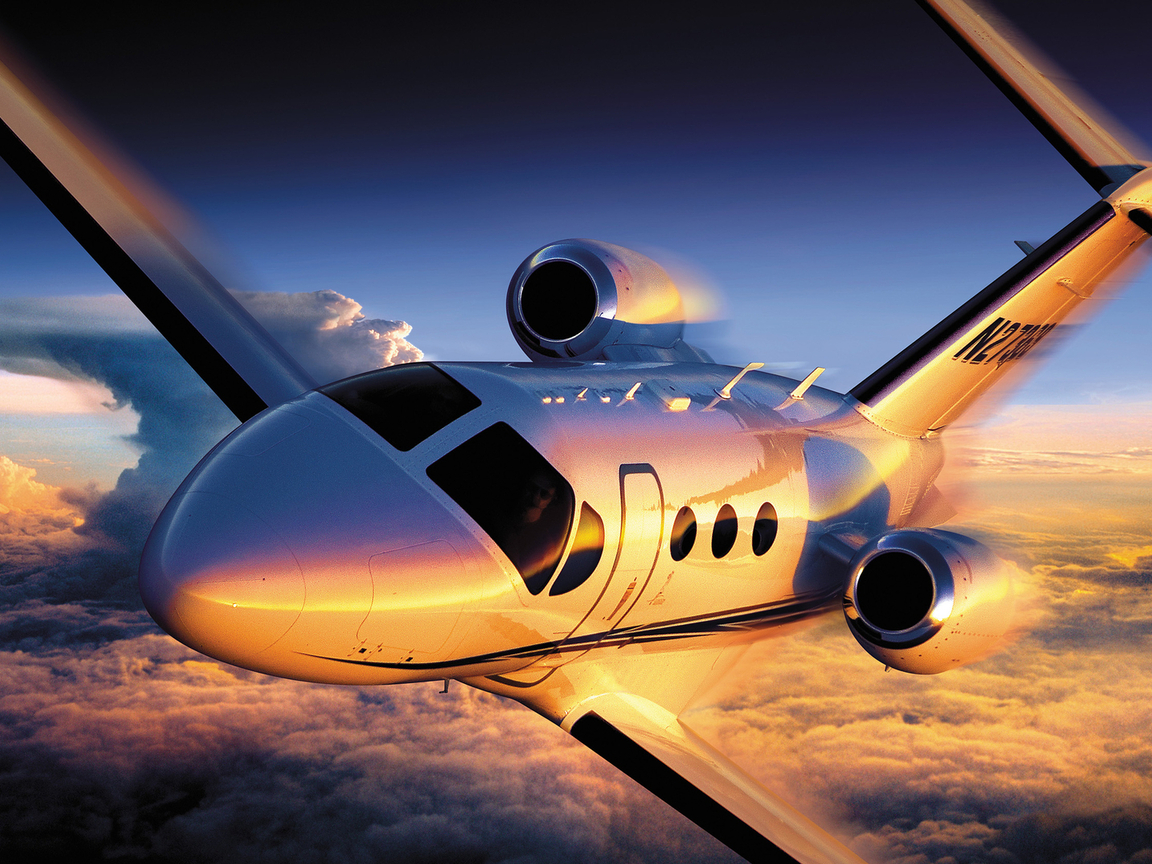 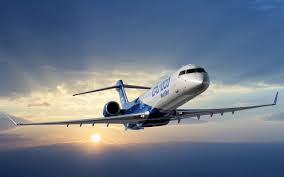 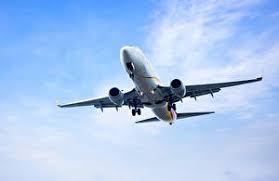 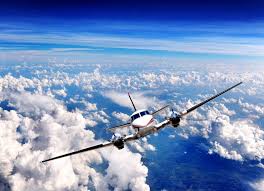